Mobil Teknolojilerin Kullanımı İle
Hedef Kitleye Etkili Ulaşım
- Mobil Uygulamalar -
Türkay Kaynak
turkay.kaynak@ester.com.tr
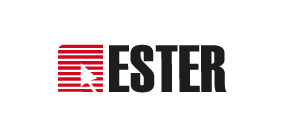 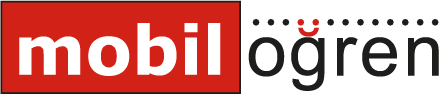 İstatistikler – Akıllı Telefon Kullanım Oranları
Türkiye’de (şimdilik) kullanılan cihazların %13’ü akıllı telefon (Smartphone) kategorisinde
42 MAJOR COUNTRIES RANKED BY SMARTPHONE PENETRATION RATES

Rank . Country . . . . . Population . . Subs . Sm’phones . Migr.Rt . . Per Capita
.......
32 . . . Thailand ** . . . . . . 68.3 . . . 78.3 . . . 10.0 . . . . 13% . . . . 15%tie 33 . Japan ***** . . . . . . 126.9 . . 126.8 . . . 18.1 . . . . 14% . . . . 14%tie 33 . Brazil ** . . . . . . . . 197.7 . . 229.5 . . . 28.0 . . . . 12% . . . . 14%tie 33 . Romania ** . . . . . 21.1 . . . 31.0 . . . 2.9 . . . . 9% . . . . 14%36 . . . Turkey . . . . . . . . . 76.0 . . . 66.3 . . . 8.3 . . . . 13% . . . . 11%37 . . . Ukraine ** . . . . . . 45.0 . . . 52.1 . . . 4.5 . . . . 9% . . . . 10%tie 38 . Indonesia **** . . . . 229.0 . . 212.0 . . . 18.1 . . . . 9% . . . . 8%
.......
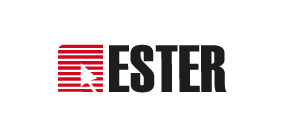 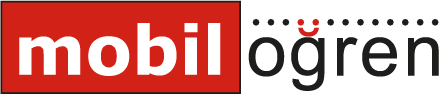 http://www.wired.com/beyond_the_beyond/2011/12/42-major-countries-ranked-by-smartphone-penetration-rates/
İstatistikler – Satışlar
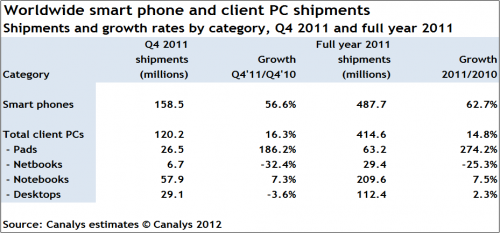 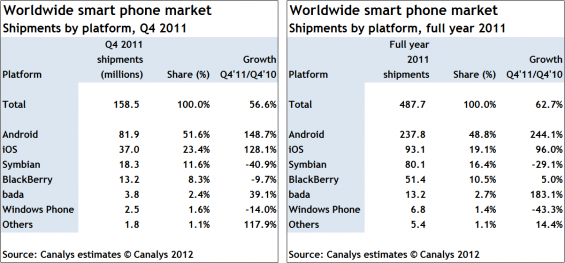 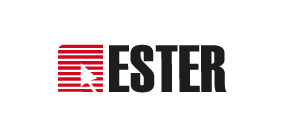 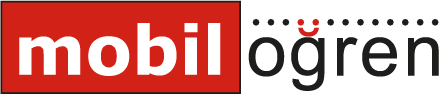 http://www.canalys.com/newsroom/smart-phones-overtake-client-pcs-2011
İstatistikler – İşletim Sistemi Oranları (Türkiye)*
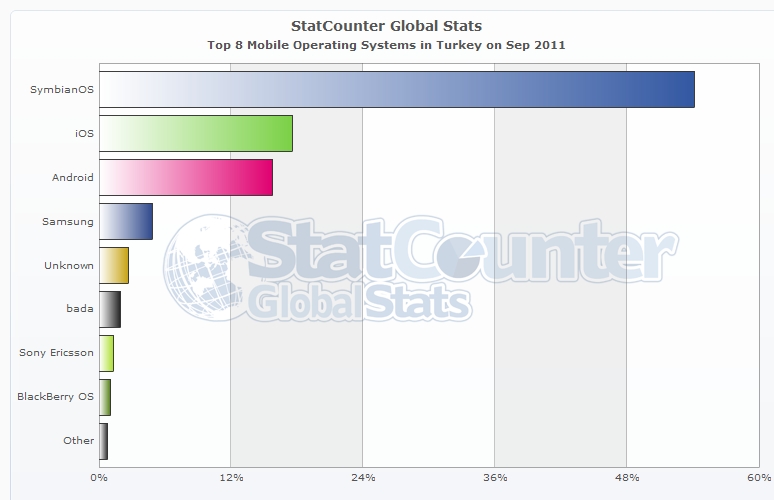 *İnternet erişim bilgileri üzerinden
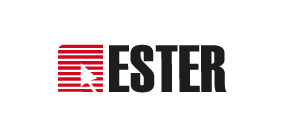 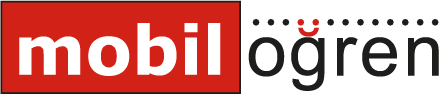 http://gs.statcounter.com/#mobile_os-TR-monthly-201109-201109-bar
[Speaker Notes: Bunlar internete çıkış oranları.]
Akıllı Telefonlar / Tabletler
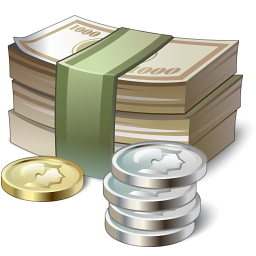 3.000 TL
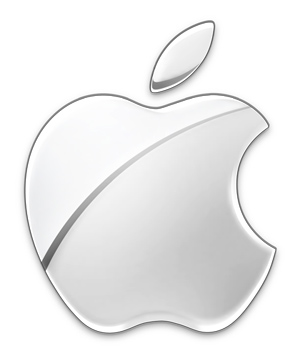 2.000 TL
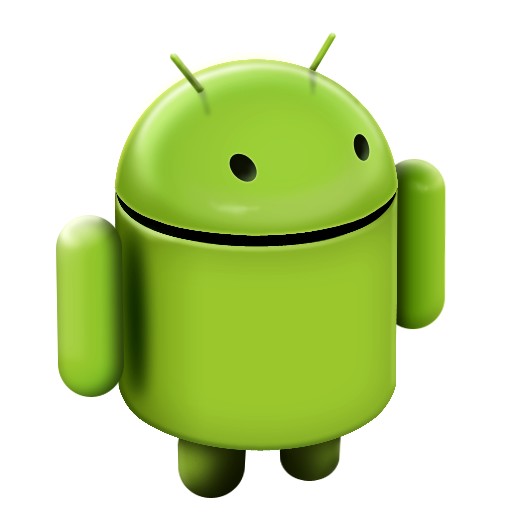 1.000 TL
600 TL
Tanıtım – Etkileşim Süresi
Afiş
Broşür
Gazete
TV - Radyo
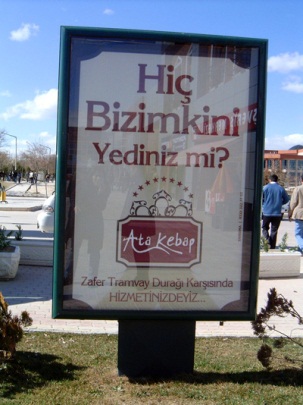 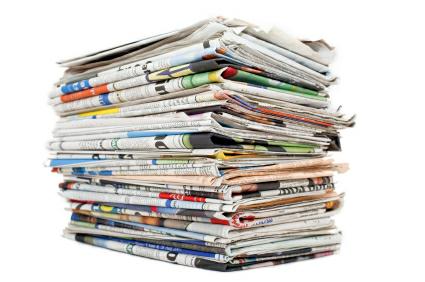 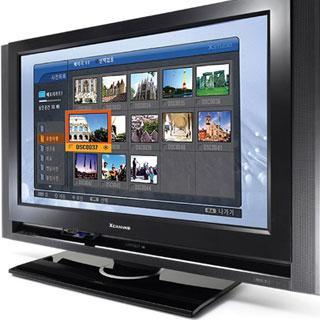 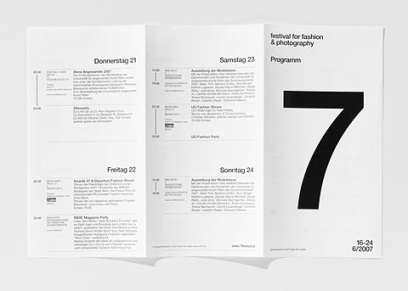 gün
saat
saat
dakika
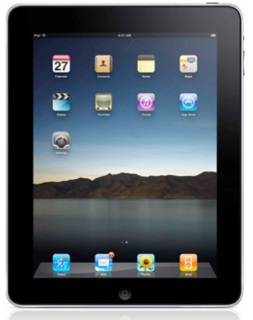 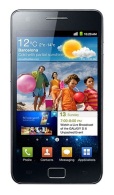 MOBİL UYGULAMALAR
ay
dakika
Örnekler
ARÇELİK
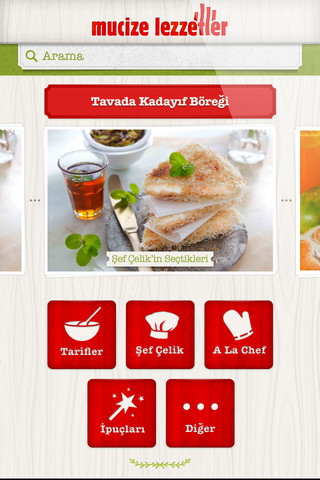 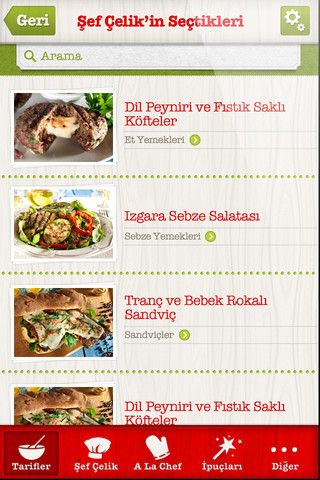 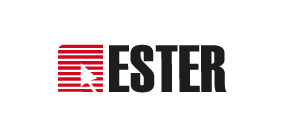 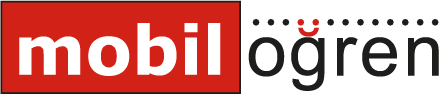 Örnekler
Huggies & Prima
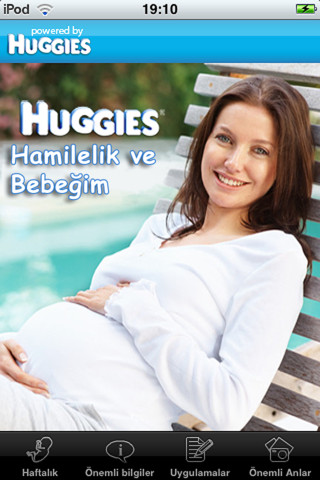 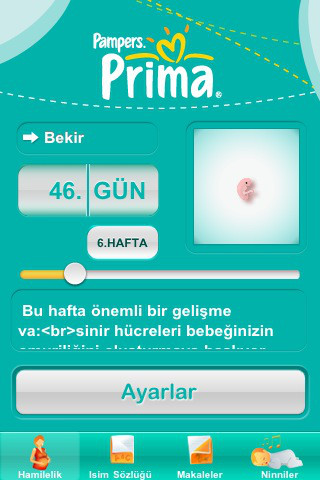 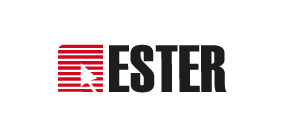 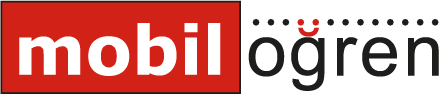 Nasıl?
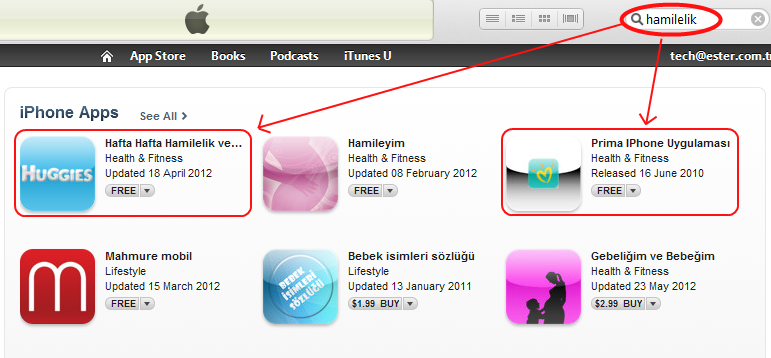 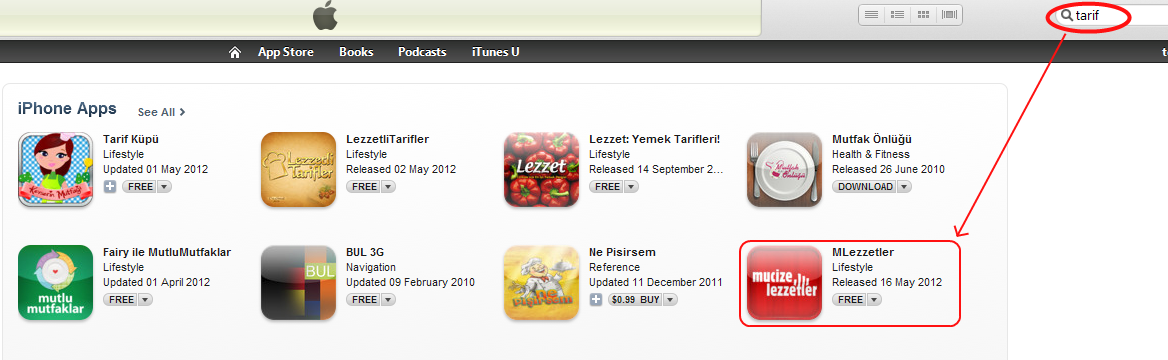 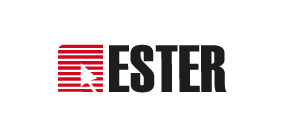 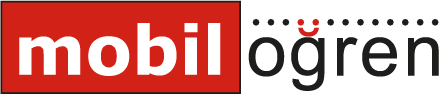 Nasıl?
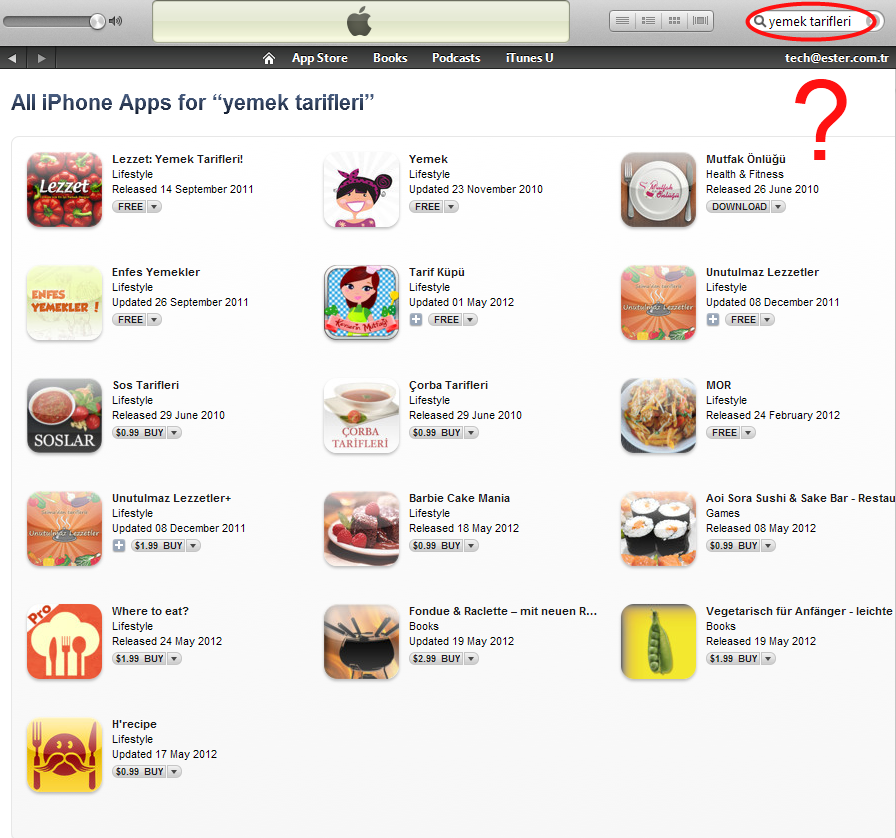 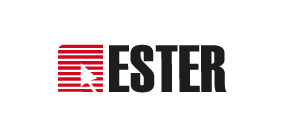 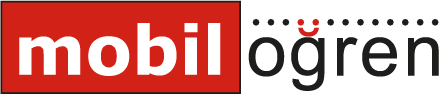 Örnekler
Diğerleri
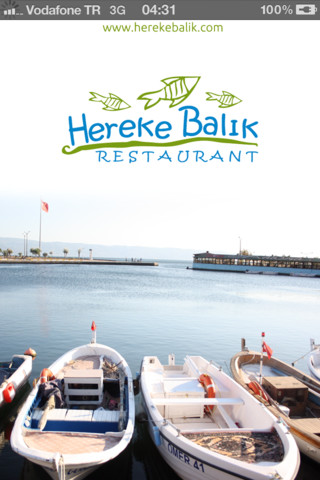 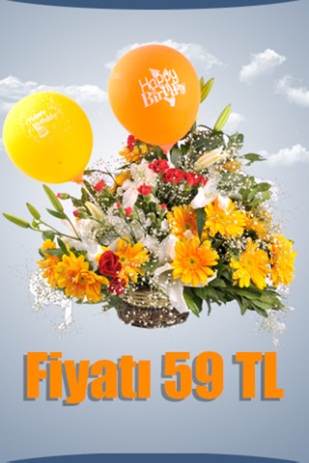 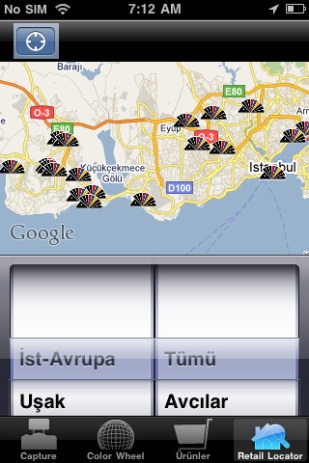 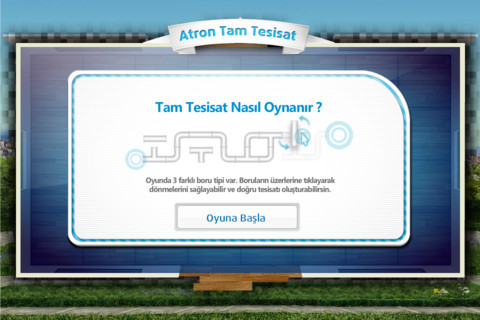 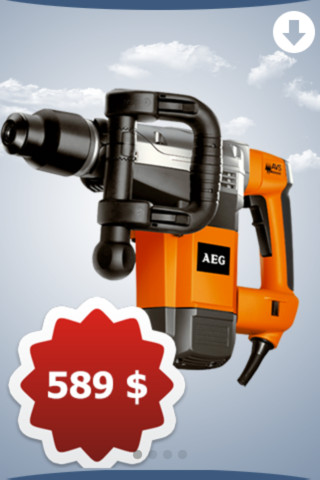 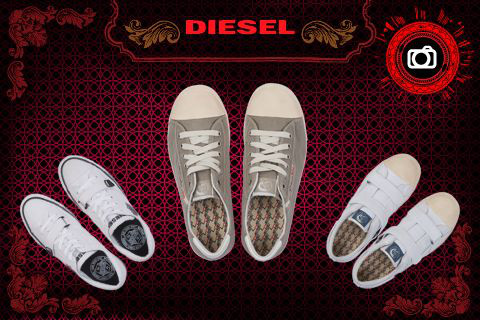 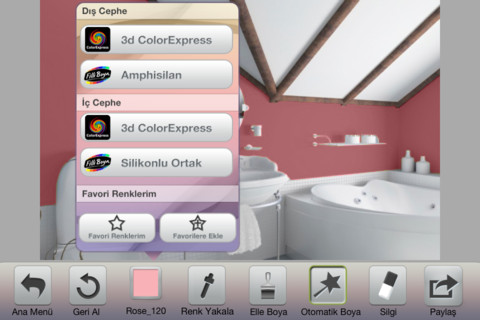 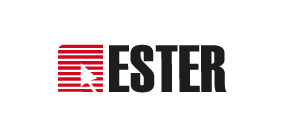 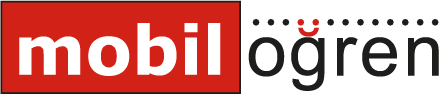 [Speaker Notes: Düfa boya
Demirdöküm
Bursa çiçek
Demirtaş (hırdavat)]
İçeriği Üretmek / Ulaştırmak
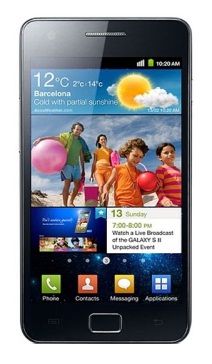 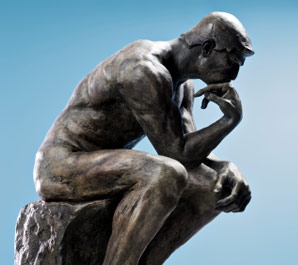 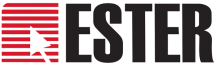 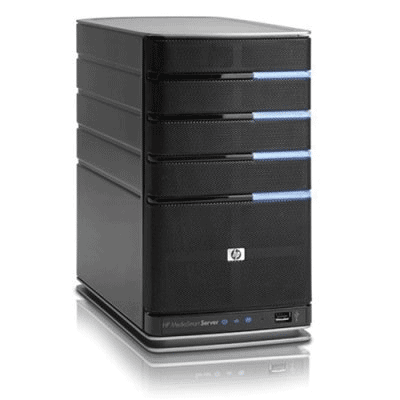 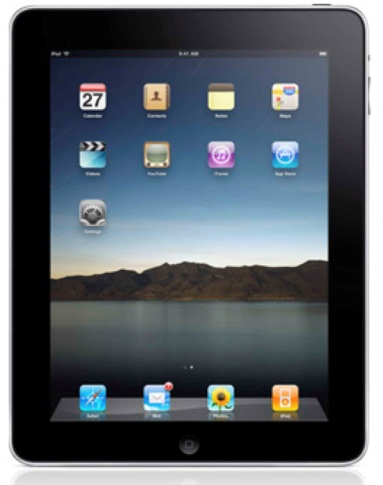 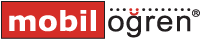 Ester
ESTER 2000 yılında bilgi sistemleri ve mobil çözümler konularında servis vermek ve anahtar teslim proje geliştirme hizmetleri sunmak üzere faaliyete başlamıştır.

Halihazırda 14 ayrı bilgi servisi ile 400.000’den fazla üyeye hizmet vermektedir.
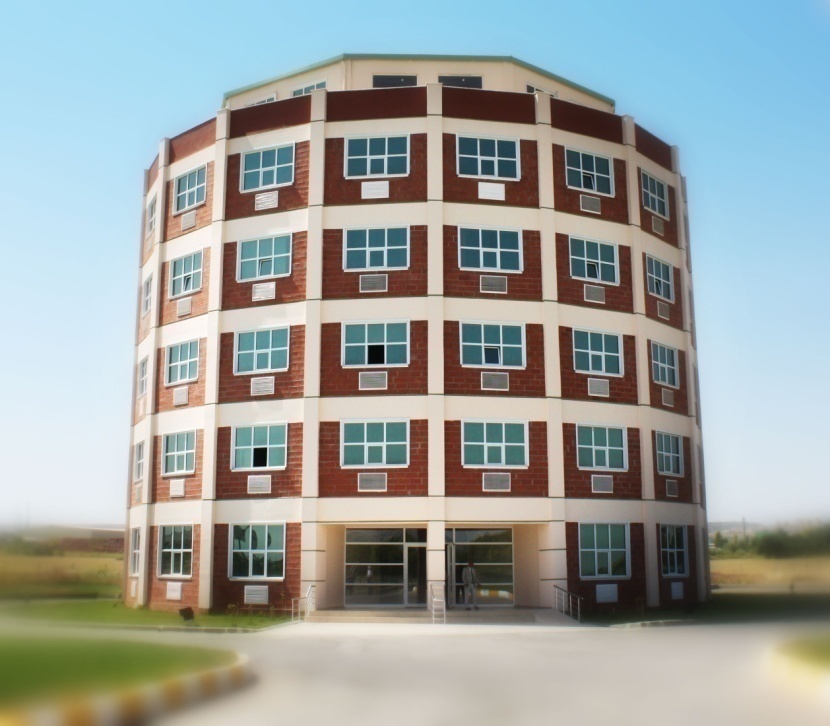 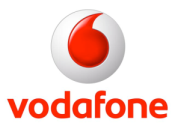 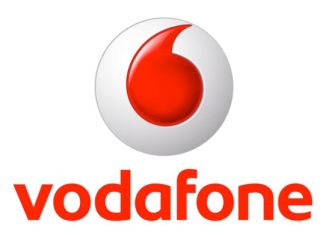 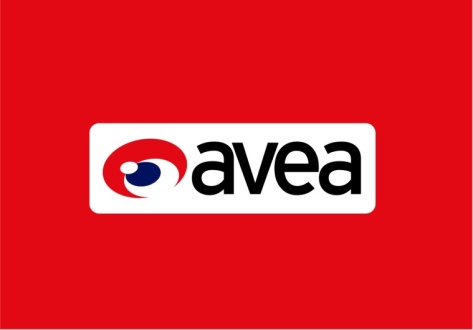 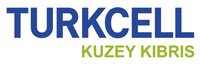 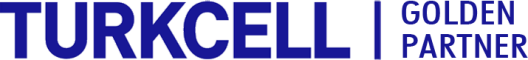 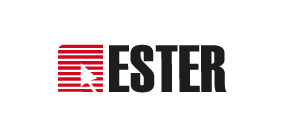 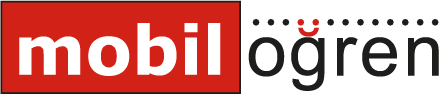